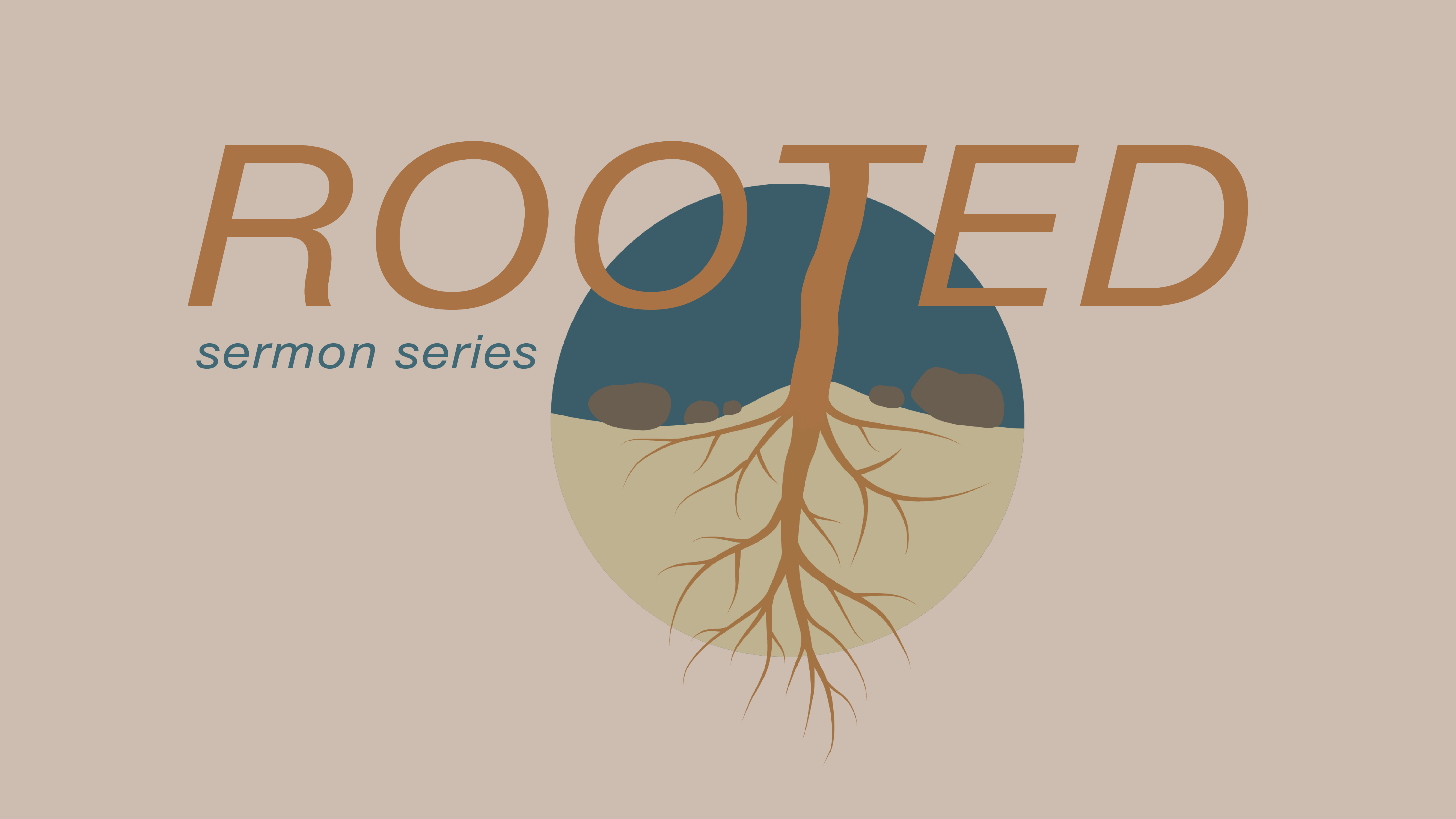 Self-Denial
Mark 8: 31-38
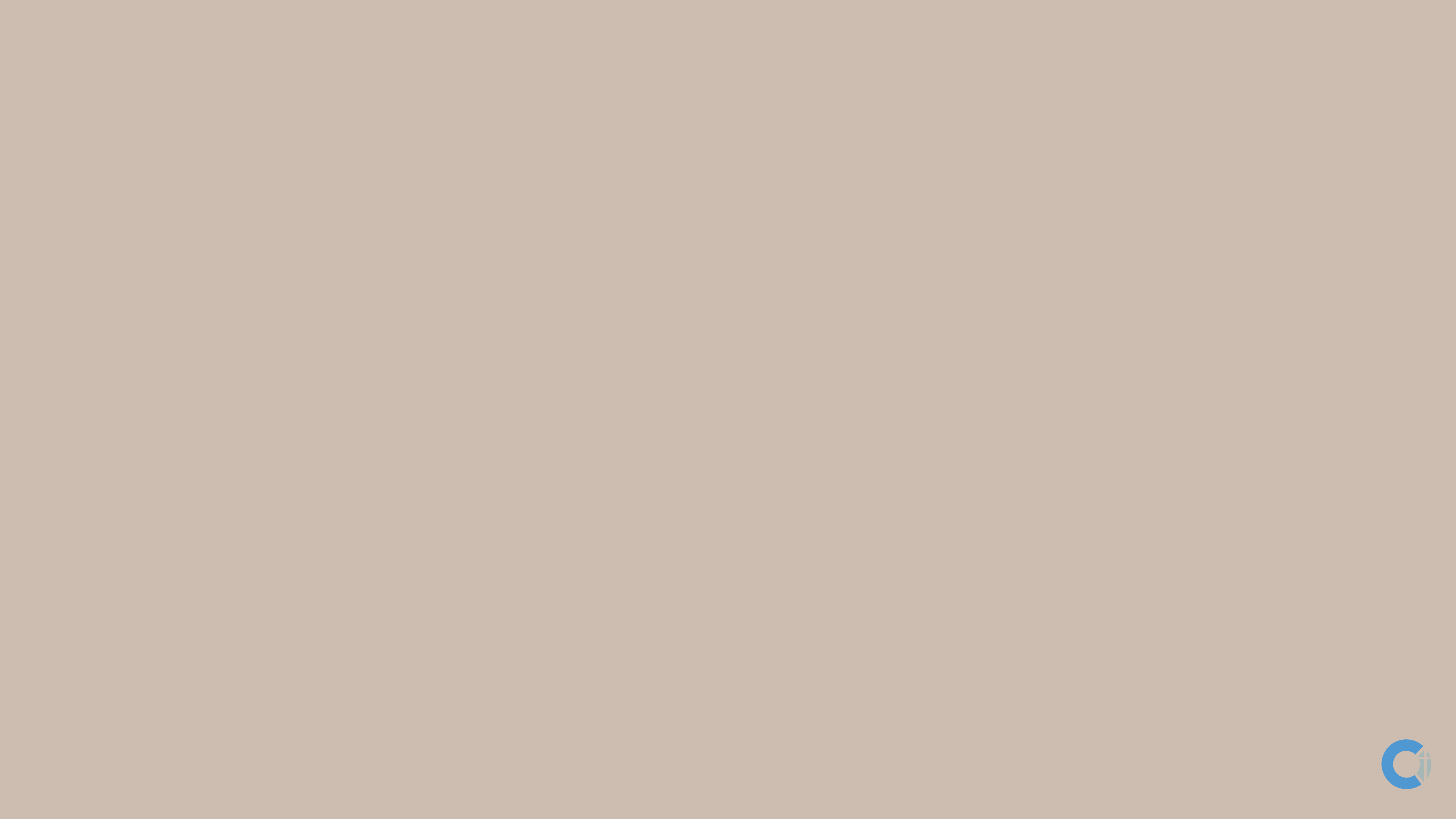 He then began to teach them that the Son of Man must suffer many things and be rejected by the elders, the chief priests and the teachers of the law, and that he must be killed and after three days rise again. He spoke plainly about this, and Peter took him aside and began to rebuke him.

But when Jesus turned and looked at his disciples, he rebuked Peter. “Get behind me, Satan!” he said. “You do not have in mind the concerns of God, but merely human concerns.”
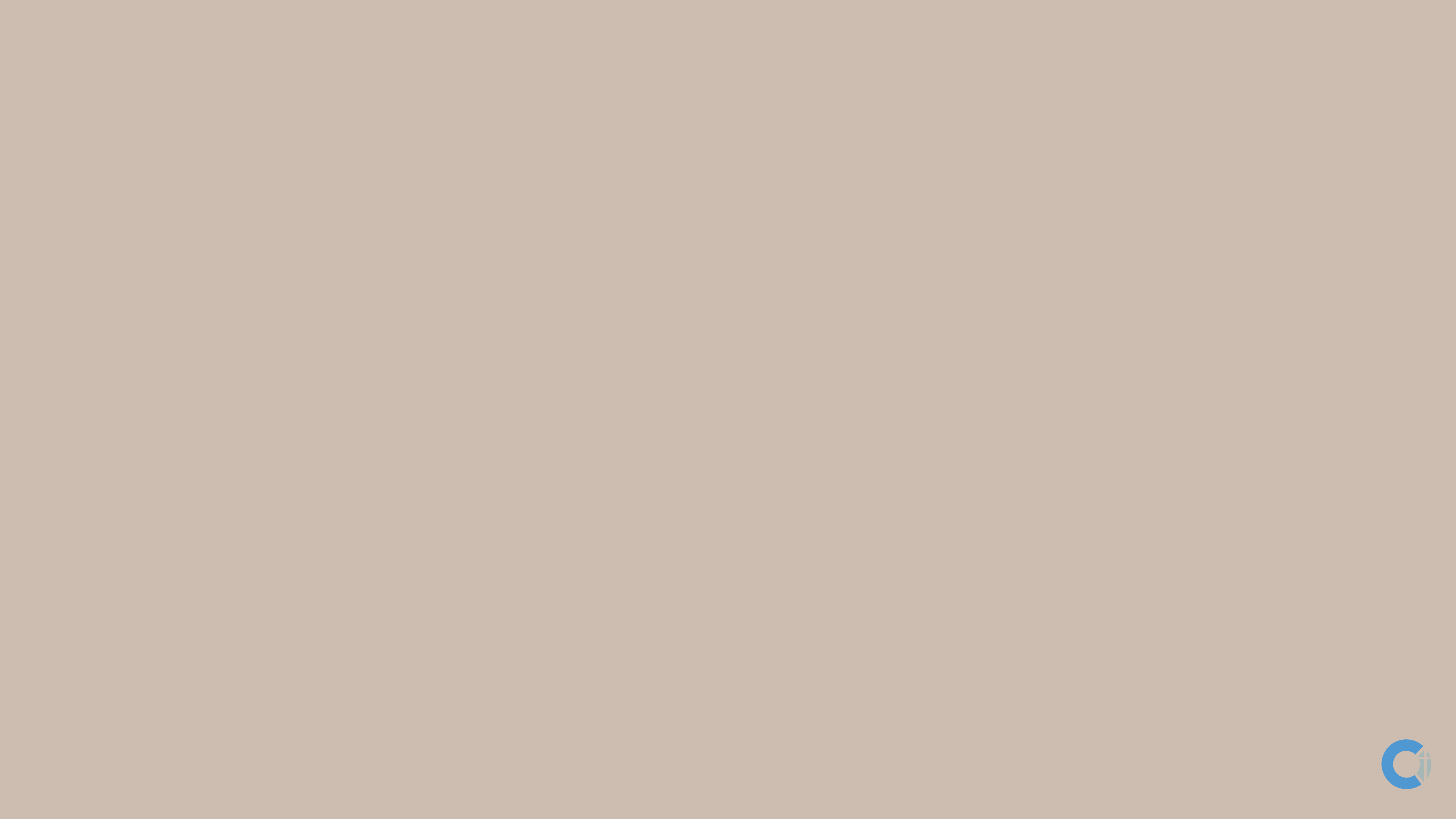 Then he called the crowd to him along with his disciples and said: 
“Whoever wants to be my disciple must deny themselves and take up their cross and follow me. For whoever wants to save their life will lose it, but whoever loses their life for me and for the gospel will save it. 

What good is it for someone to gain the whole world, yet forfeit their soul? Or what can anyone give in exchange for their soul?
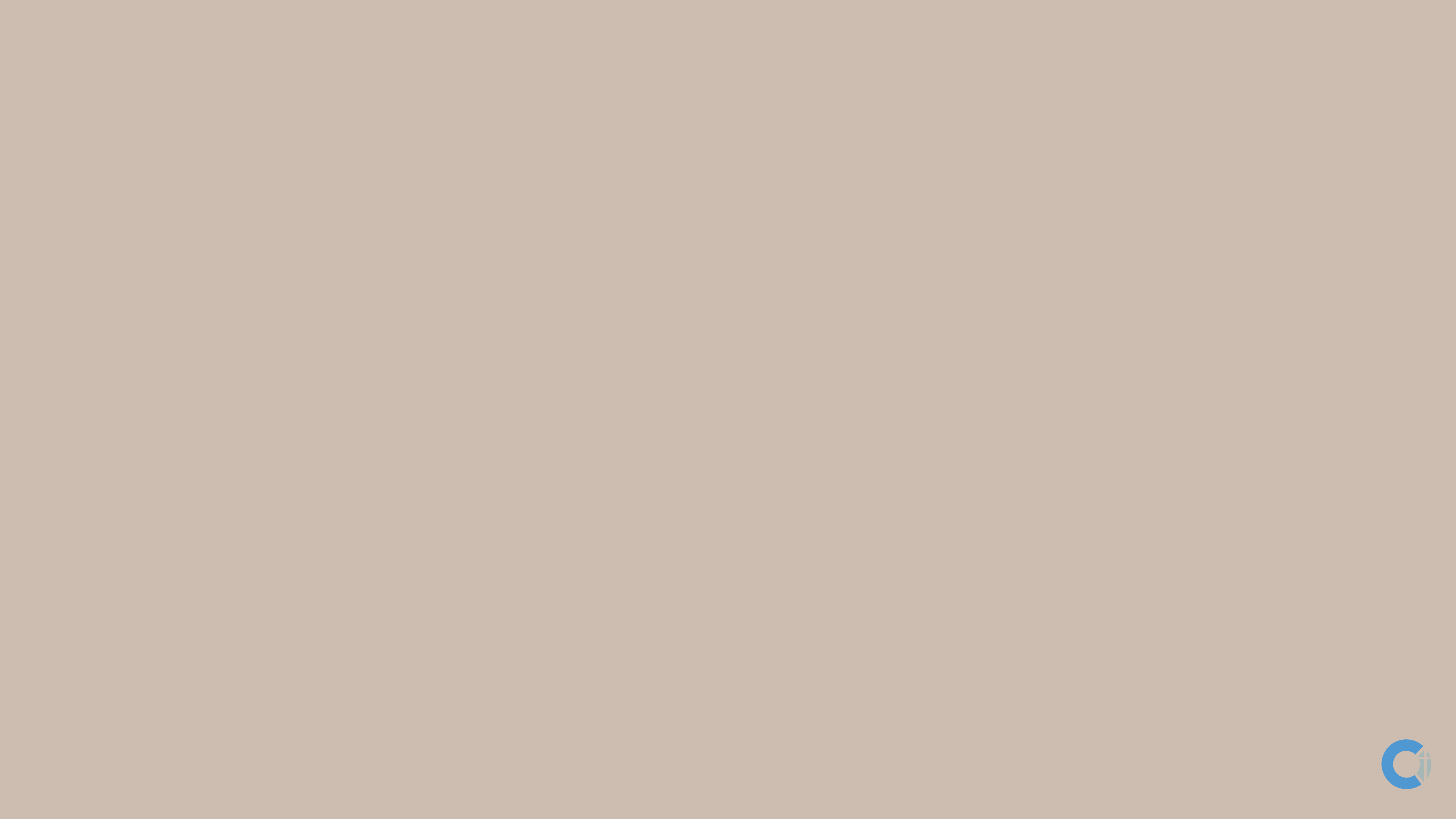 If anyone is ashamed of me and my words in this adulterous and sinful generation, 
the Son of Man will be ashamed of them when he comes in his Father’s glory with the holy angels.”


Mark 8: 31-38
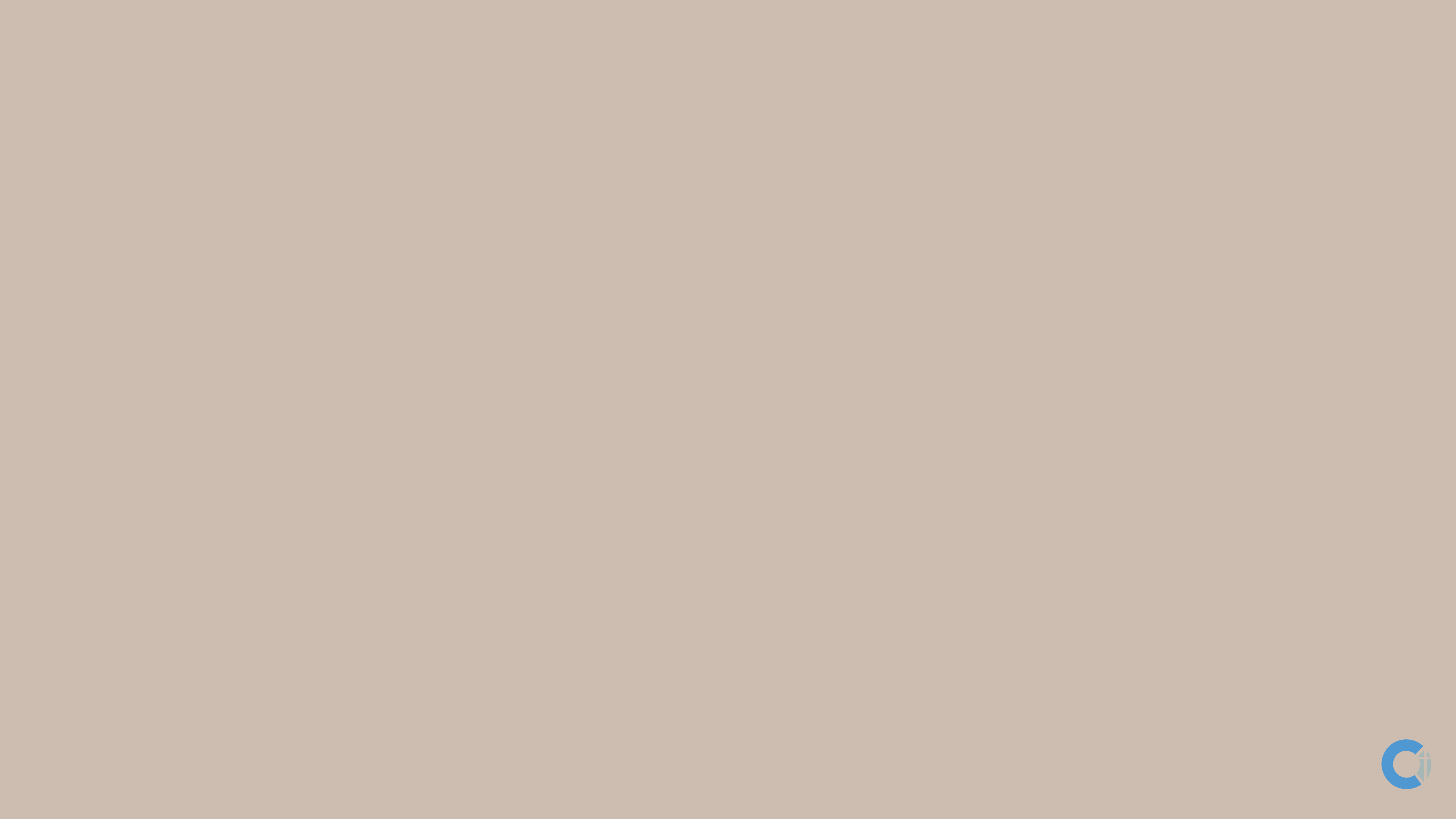 Jesus knew that his life would be marked by rejection, suffering, and death.
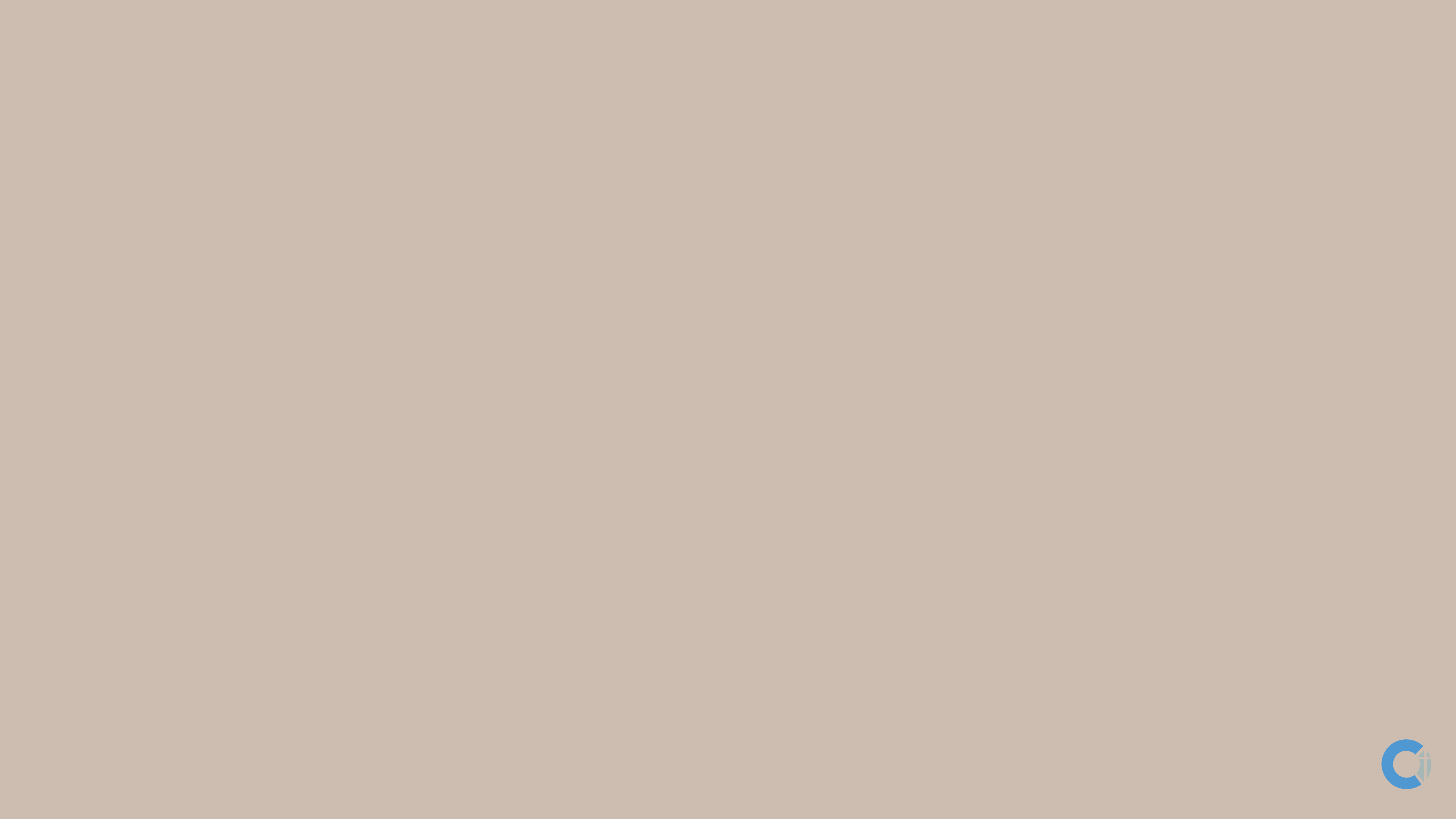 Jesus tells Peter that he has in mind the concerns of humanity.
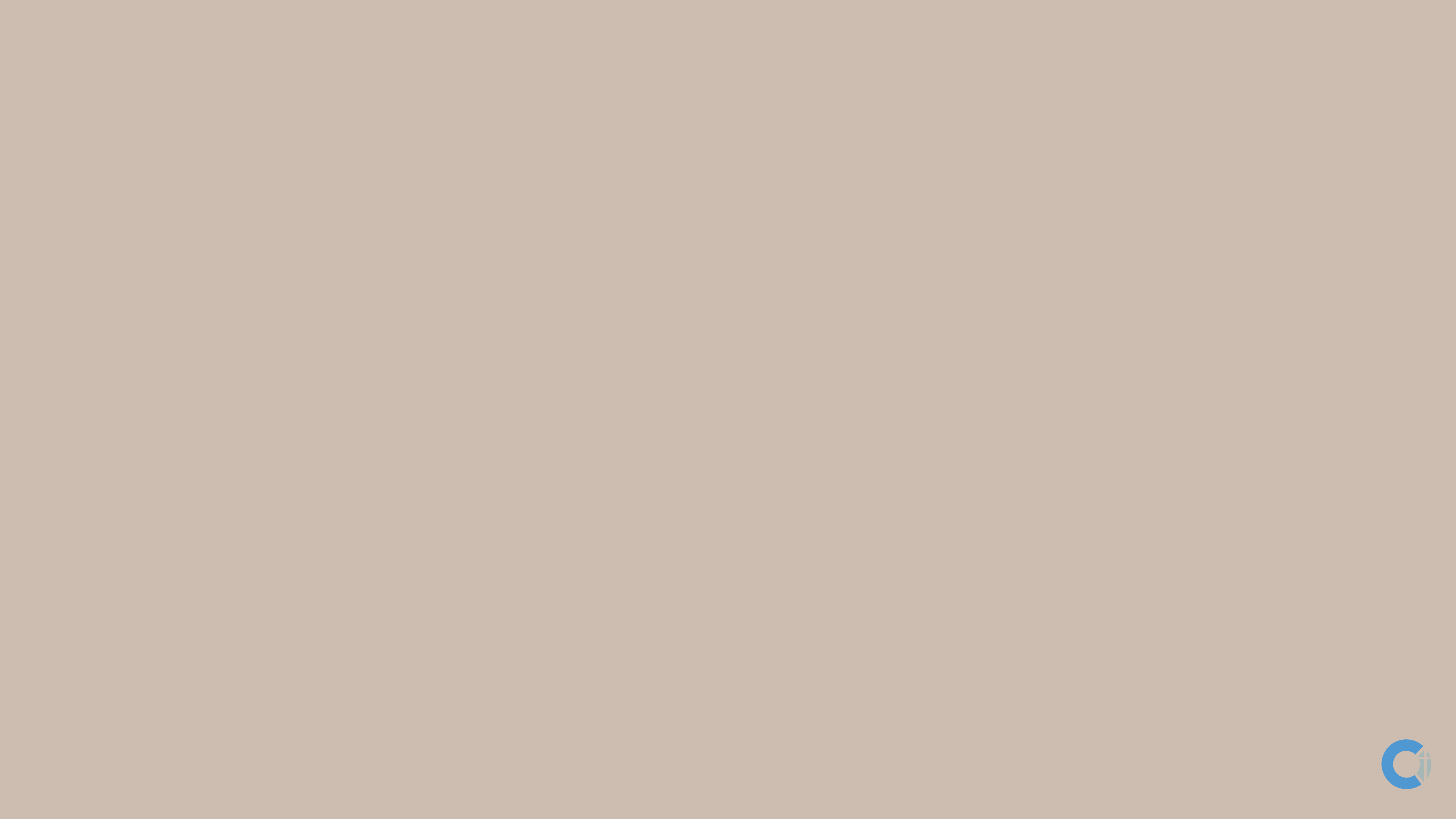 This lack of growth hinders us from engaging fully in the work of God in the world.
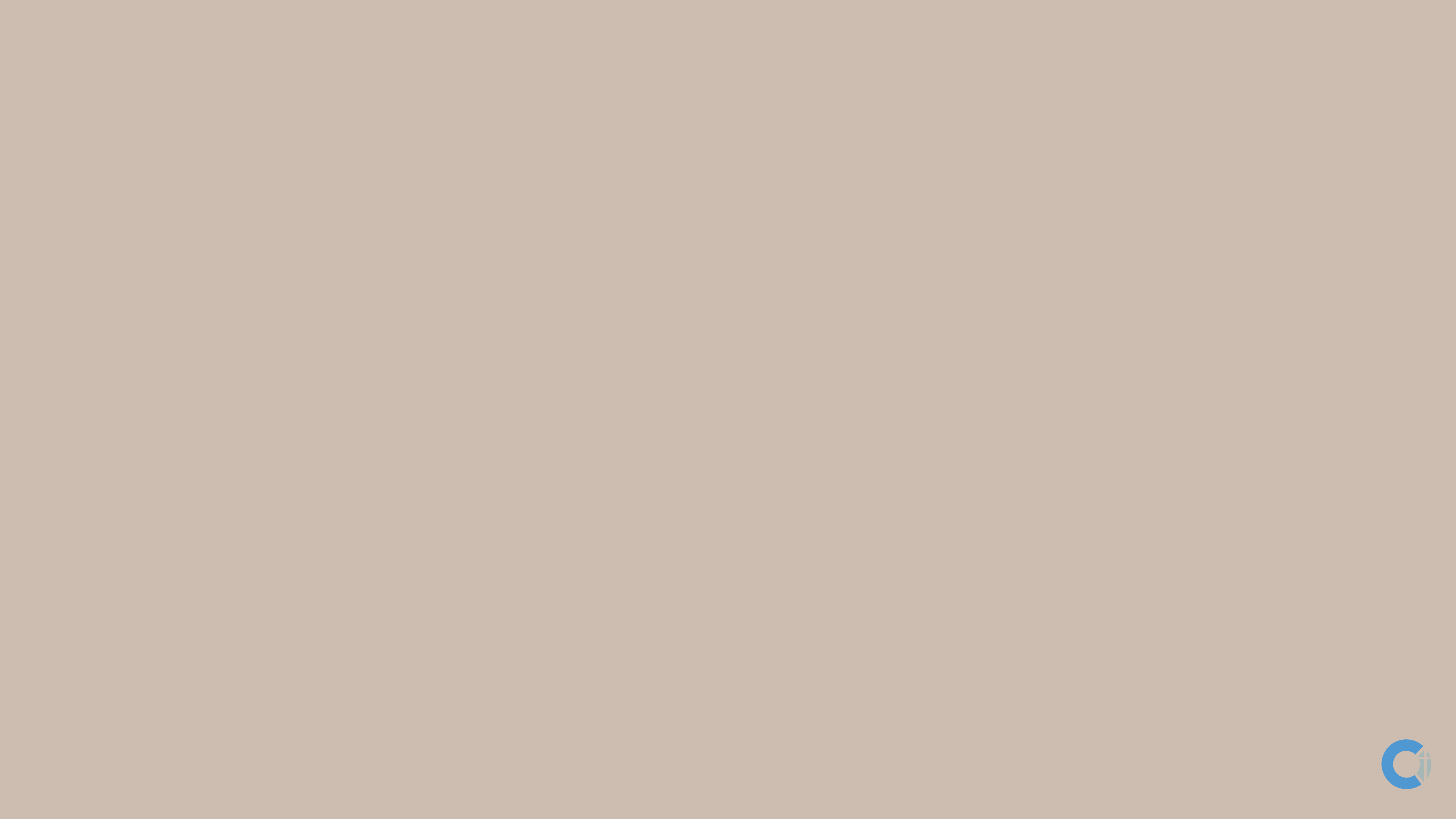 Jesus calls Peter on this, 
but we all feel the pain, don’t we?
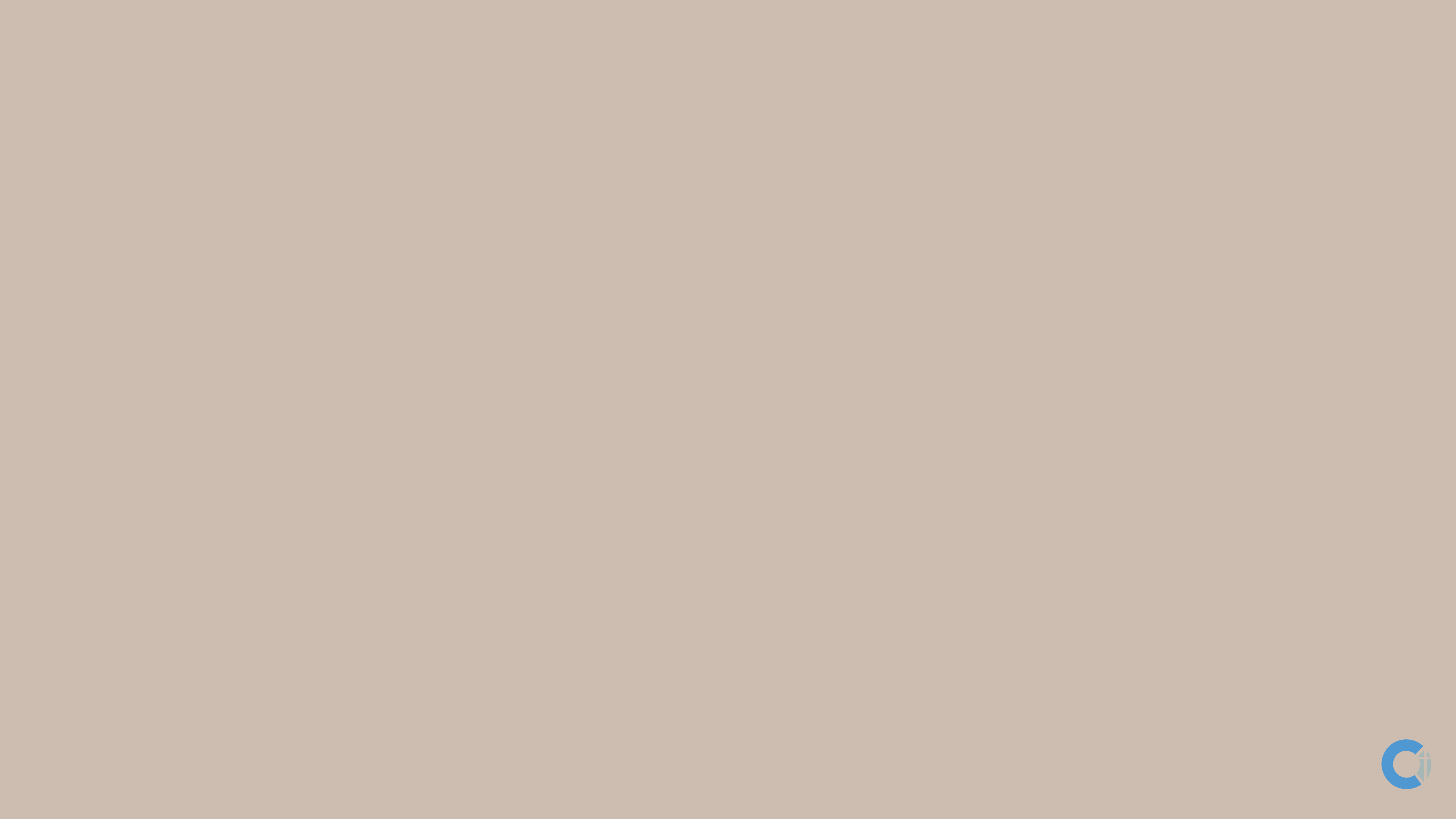 So, how do we address the tendency in ourselves to make Jesus in our own image?
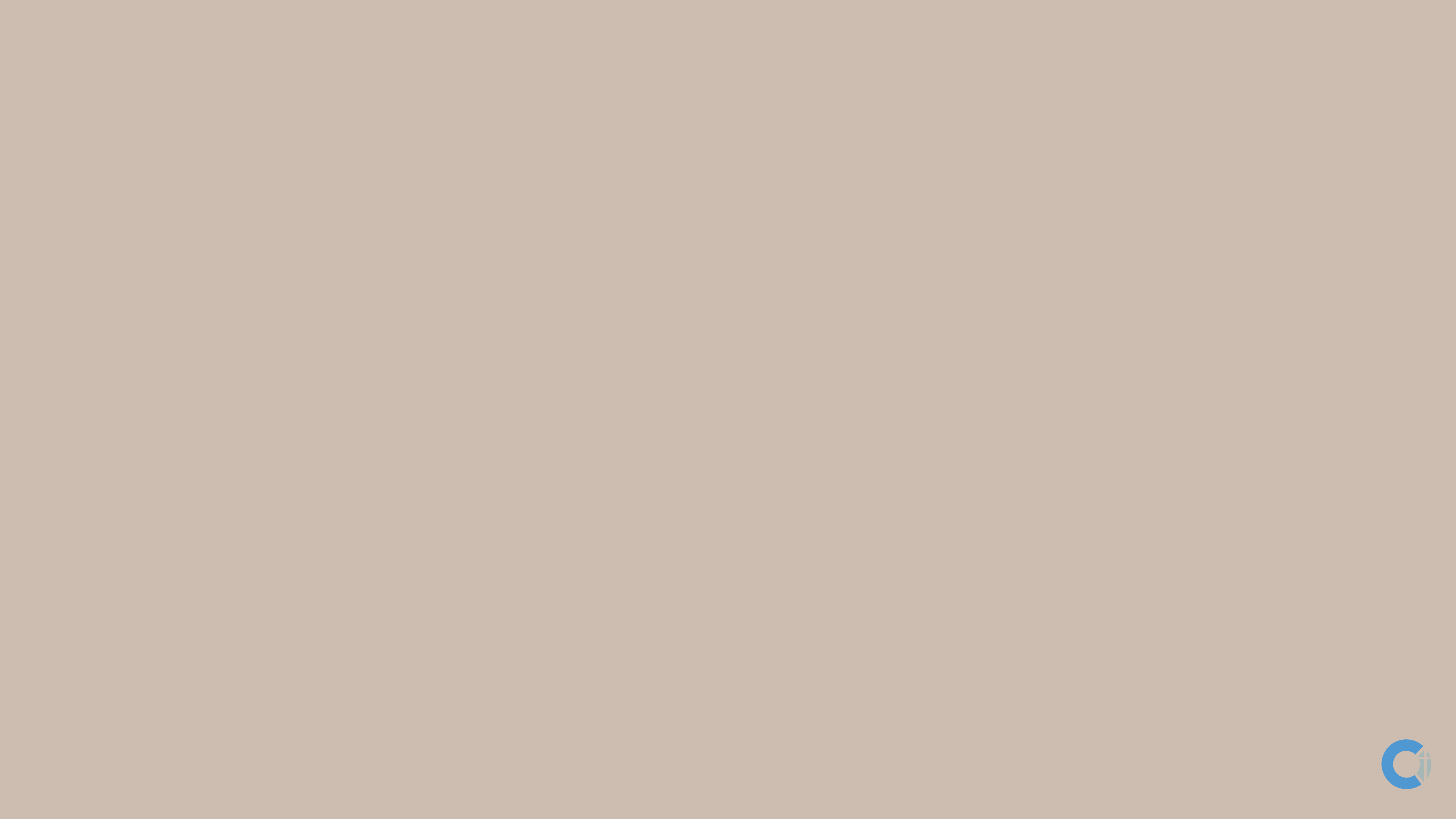 Voluntary Suffering, 
Taking up our cross, Self-denial.
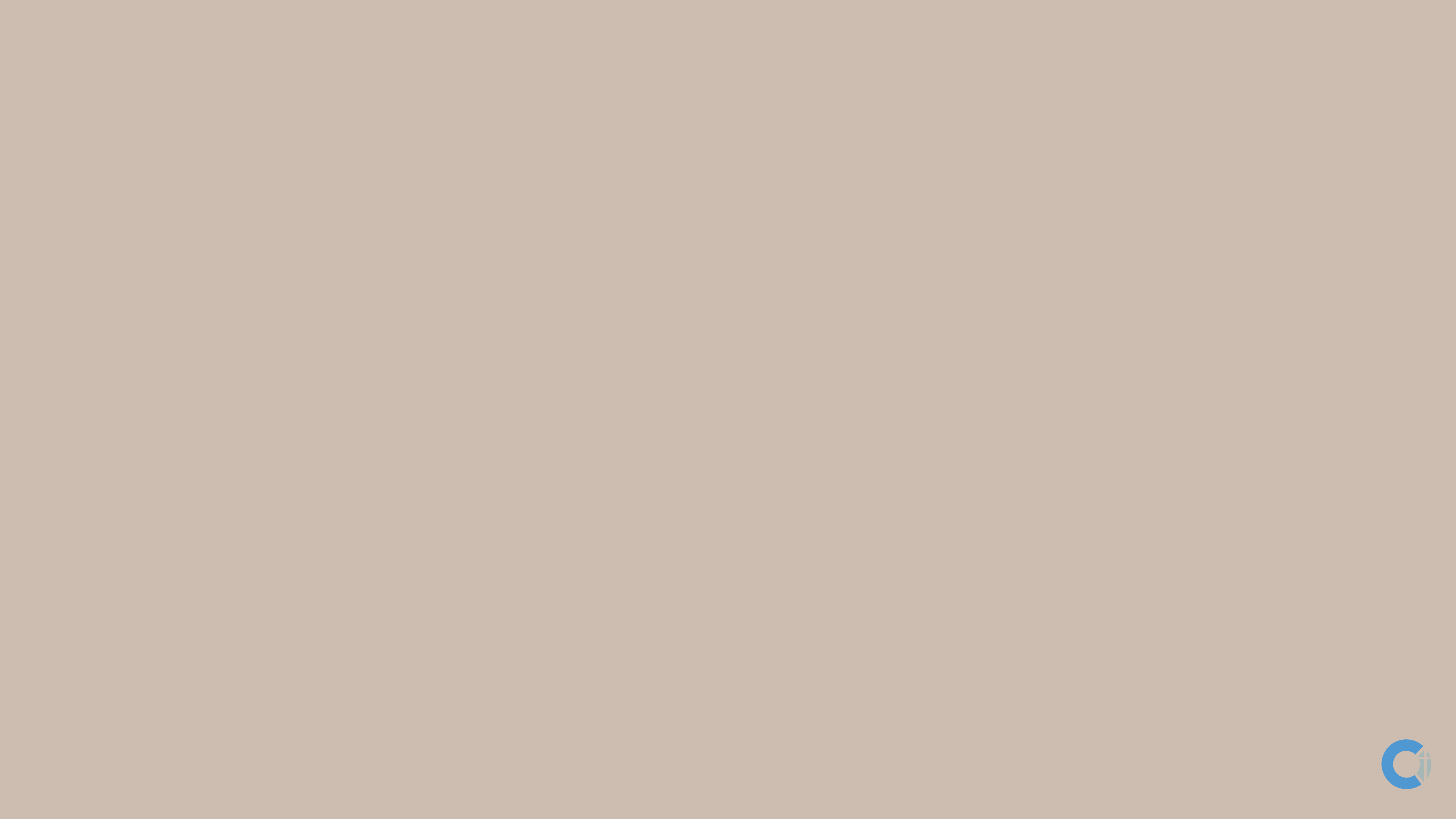 Fasting: 
Make a dietary choice that 
leaves you feeling unfulfilled.
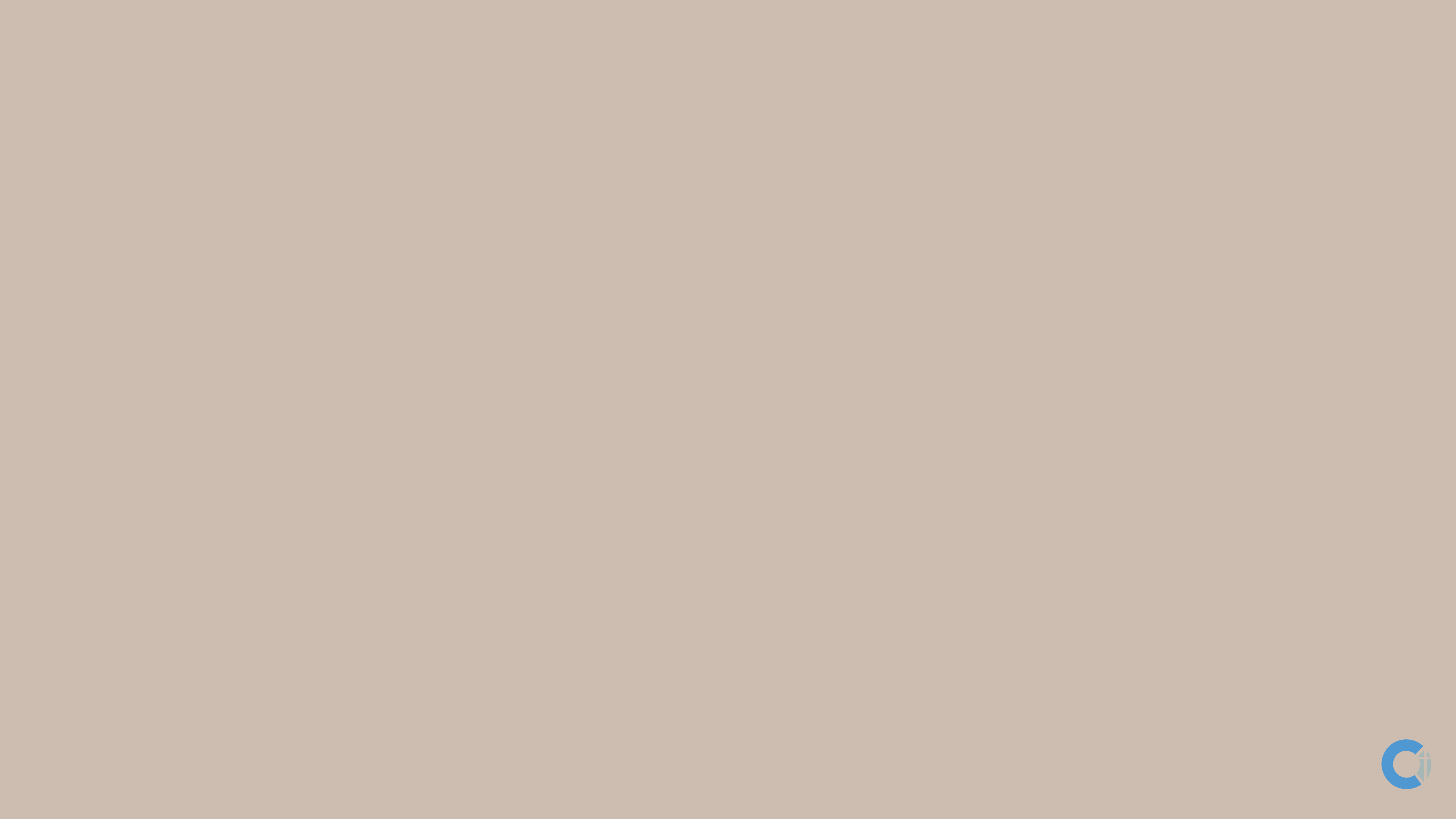 When you feel that “pain” pray this:

Jesus, you suffered for me and I am thankful. You call me to accept suffering as I follow you. 
As I feel this discomfort, help me to rely on you.
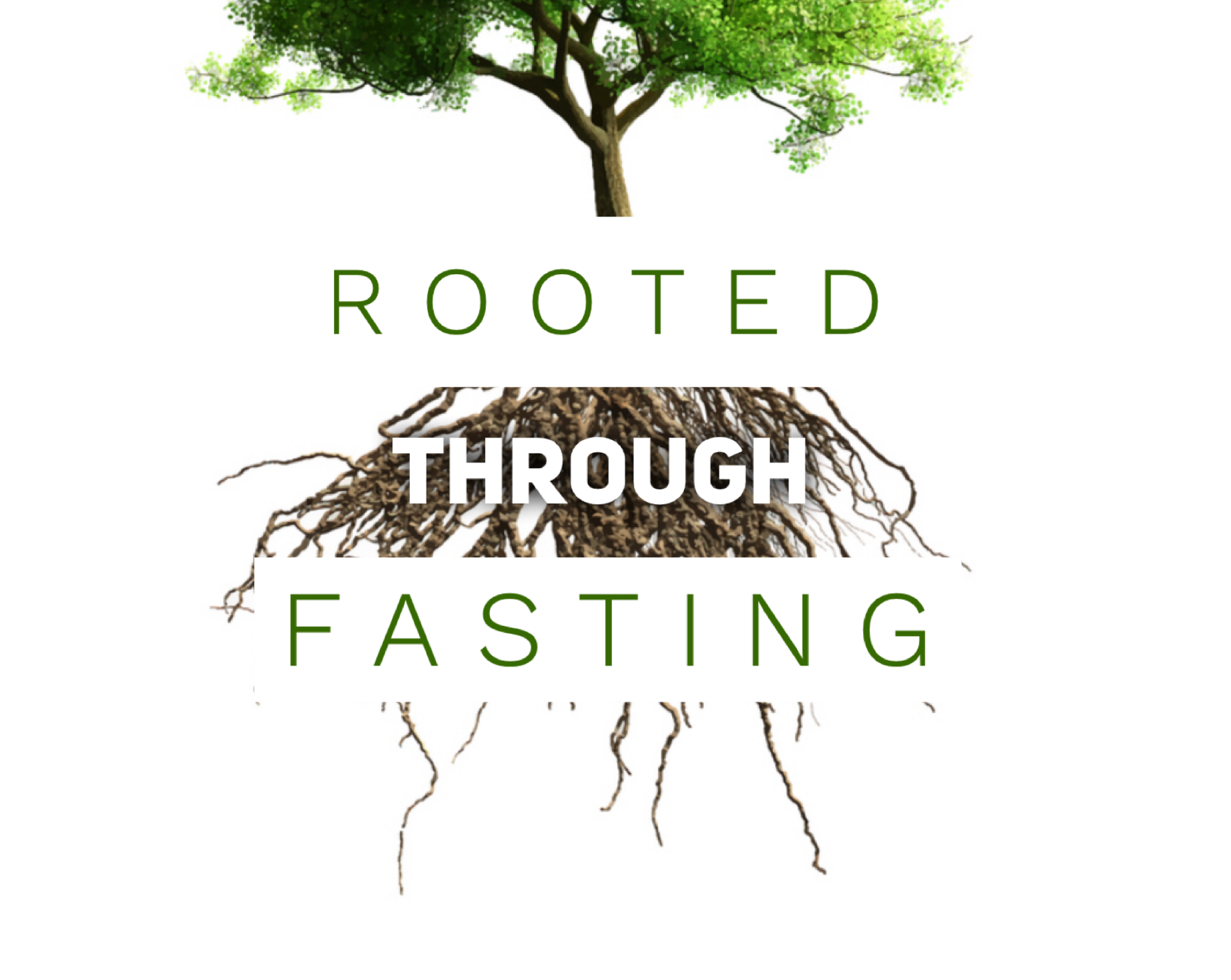 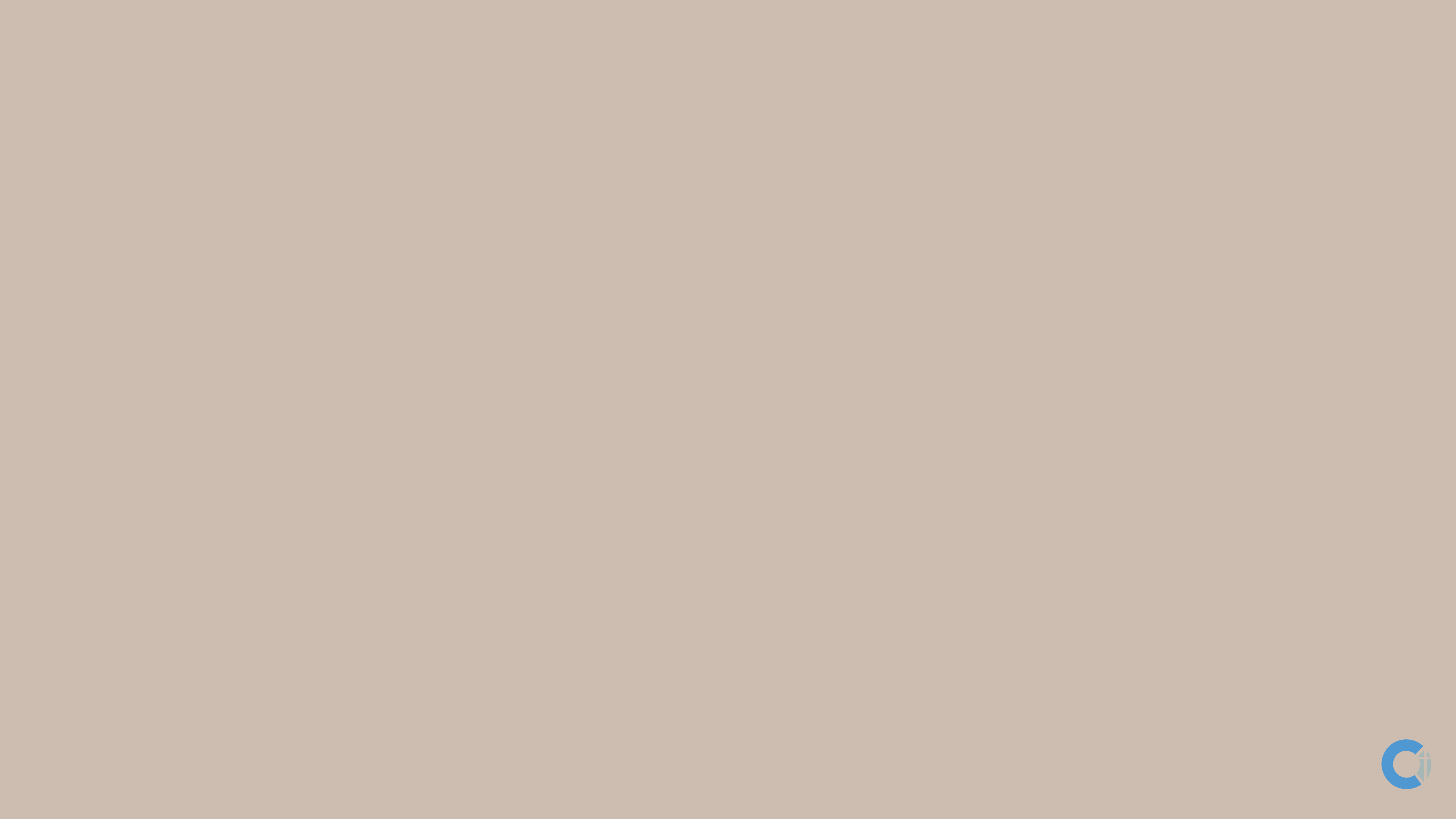 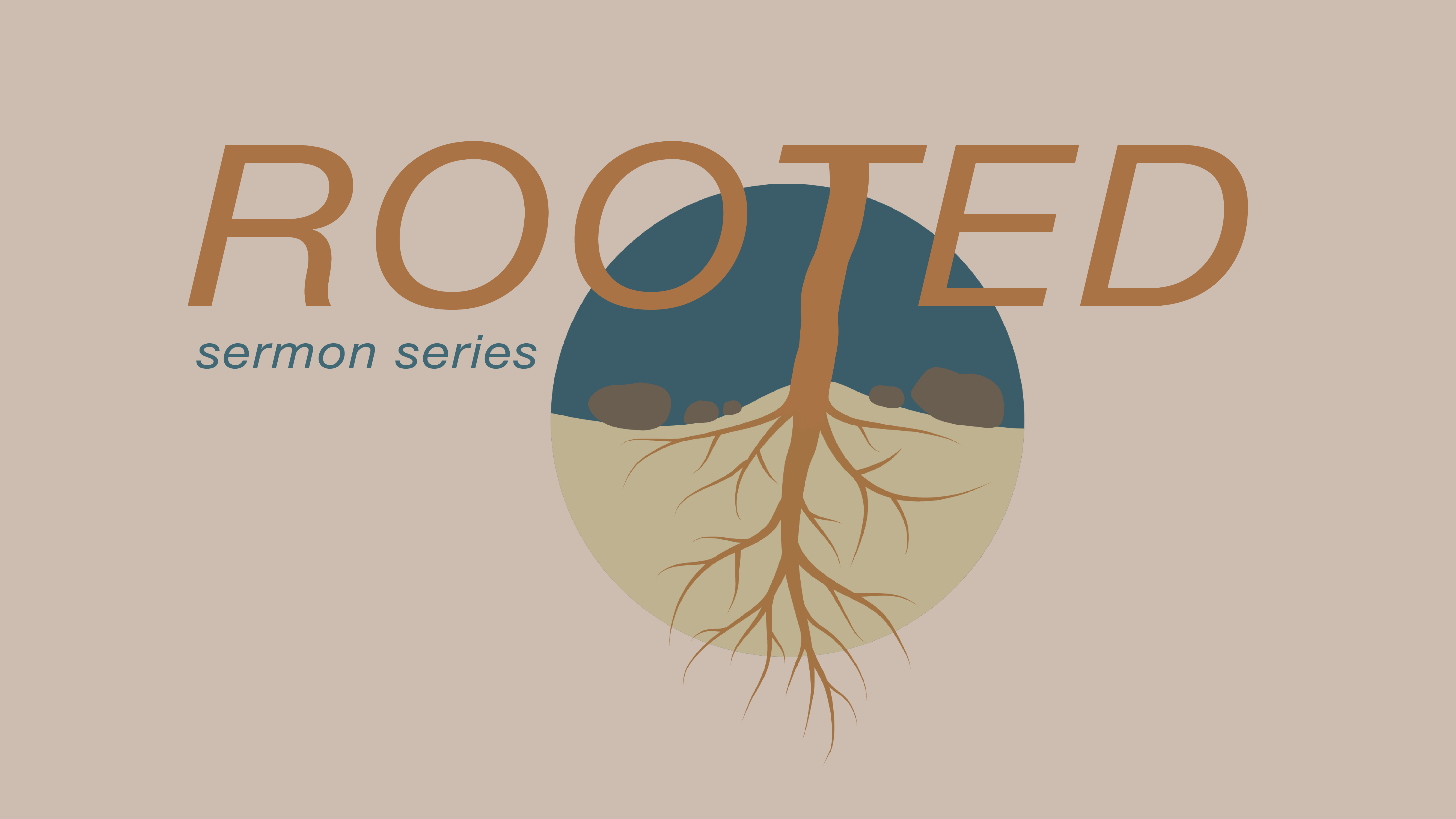 Self-Denial
Mark 8: 31-38